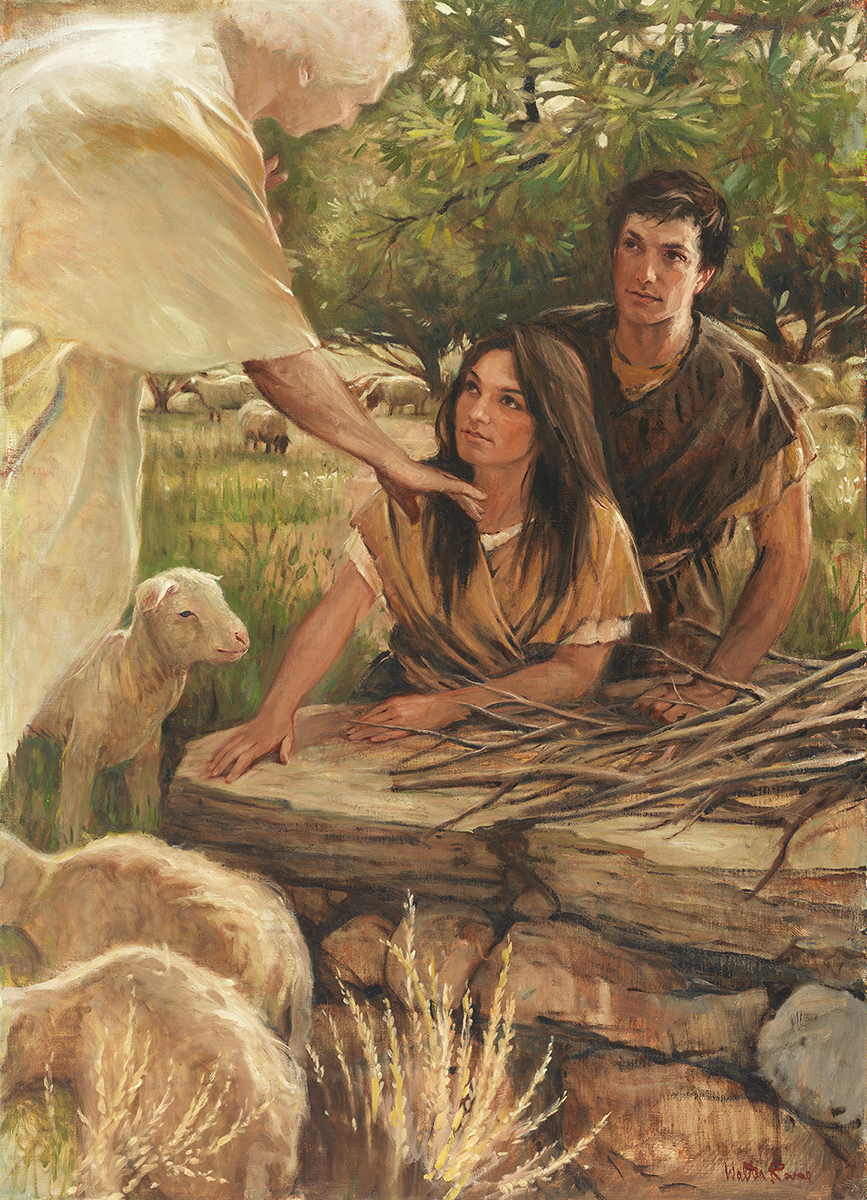 SEMINARY
Old Testament
LESSON 115
Proverbs 31
“The characteristics of a virtuous 
woman are praised”
What else would you say is more valuable than riches?
Proverbs 31:10
¶ Who can find a avirtuous bwoman? for her price is far above rubies.
Who is more valuable than riches?
What principle can we learn from verse 10 about the value of virtue?
Virtue is more valuable than worldly wealth.
How would you explain what virtue is?
“Virtue originates in your innermost thoughts and desires. It is a pattern of thought and behavior based on high moral standards. Since the Holy Ghost does not dwell in unclean tabernacles, virtue is prerequisite to receiving the Spirit’s guidance. What you choose to think and do when you are alone and you believe no one is watching is a strong measure of your virtue” (Preach My Gospel [2004], 118).
What do you think that phrase means?
Why do you think virtue is so valuable?
Why would these same qualities be valuable for men to cultivate?
Why do you think that is an important quality to have?
What is an example of how developing that quality can lead to the blessing you identified?
What are some things we can do that will help us to be virtuous in our thoughts and actions?
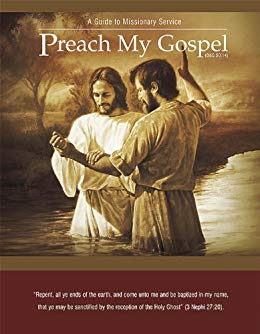 “Your mind is like a stage in a theater; in the theater of your mind, however, only one actor can be on stage at a time. If the stage is left bare, thoughts of darkness and sin often enter the stage to tempt. But these thoughts have no power if the stage of your mind is occupied by wholesome thoughts, such as a memorized hymn or verse of scripture that you can call upon in a moment of temptation. By controlling the stage of your mind, you can successfully resist persistent urges to yield to temptation and indulge in sin. You can become pure and virtuous.
Ecclesiastes 1-10
“The Preacher teaches that the conditions of our mortal life are temporary”
How do you think your attitude about life and your choices might be different if you did not understand the plan of salvation?
Ecclesiastes 1:1-3
1 The words of the Preacher, the son of David, king in Jerusalem.
2 Vanity of vanities, saith the Preacher, vanity of vanities; all is vanity.
3 What profit hath a man of all his labour which he taketh under the sun?
What are some things the Preacher taught about life?
What do you think the phrase “all is vanity” (Ecclesiastes 1:2) means?
Ecclesiastes 2:1-3
1 I said in mine heart, Go to now, I will prove thee with mirth, therefore enjoy pleasure: and, behold, this also is vanity.
2 I said of laughter, It is mad: and of mirth, What doeth it?
3 I sought in mine heart to give myself unto wine, yet acquainting mine heart with wisdom; and to lay hold on folly, till I might see what was that good for the sons of men, which they should do under the heaven all the days of their life.
How did the Preacher seek purpose?
Ecclesiastes 2:4-7
4 I made me great works; I builded me houses; I planted me vineyards:
5 I made me gardens and orchards, and I planted trees in them of all kind of fruits:
6 I made me pools of water, to water therewith the wood that bringeth forth trees:
7 I got me servants and maidens, and had servants born in my house; also I had great possessions of great and small cattle above all that were in Jerusalem before me:
What were some other things the Preacher did to seek purpose in life?
Ecclesiastes 2:11
Then I looked on all the works that my hands had wrought, and on the labour that I had laboured to do: and, behold, all was vanity and vexation of spirit, and there was no profit under the sun.
What did the author say about all of the works of his hands?
Ecclesiastes 11-12
“The Preacher teaches that we should prepare now for the Final Judgment”
Ecclesiastes 11:9
¶ Rejoice, O young man, in thy youth; and let thy heart cheer thee in the days of thy youth, and walk in the ways of thine heart, and in the sight of thine eyes: but know thou, that for all these things God will bring thee into judgment.
What did the Preacher want young people to understand about their choices in life?
Ecclesiastes 12:13-14
13 ¶ Let us hear the conclusion of the whole matter: Fear God, and keep his commandments: for this is the whole duty of man.
14 For God shall bring every work into judgment, with every secret thing, whether it be good, or whether it be evil.
What principle can we learn from our study of Ecclesiastes?
As we choose to focus on God and keeping His commandments rather than on worldly pursuits, we will fulfill the purpose of mortality and be prepared for the Final Judgment of God.
The Song of Solomon
“Solomon rejoices in the love of a 
man and a woman”